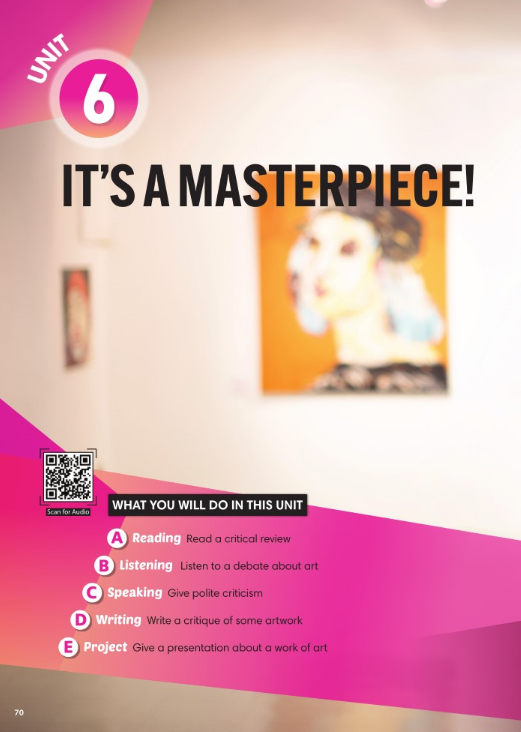 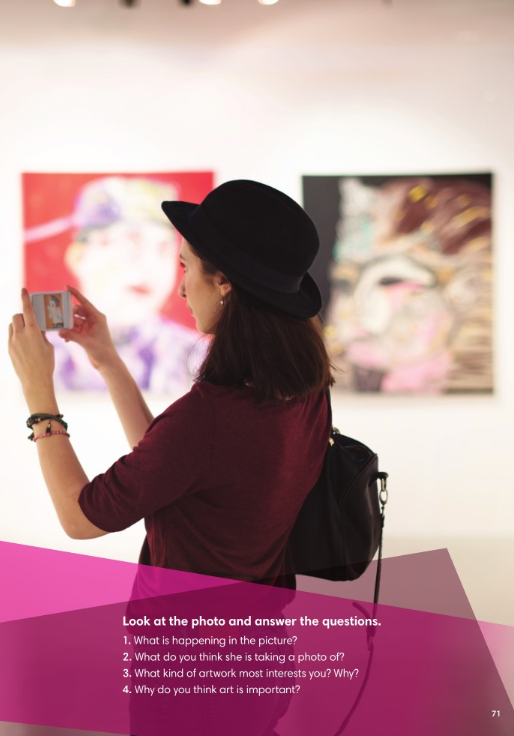 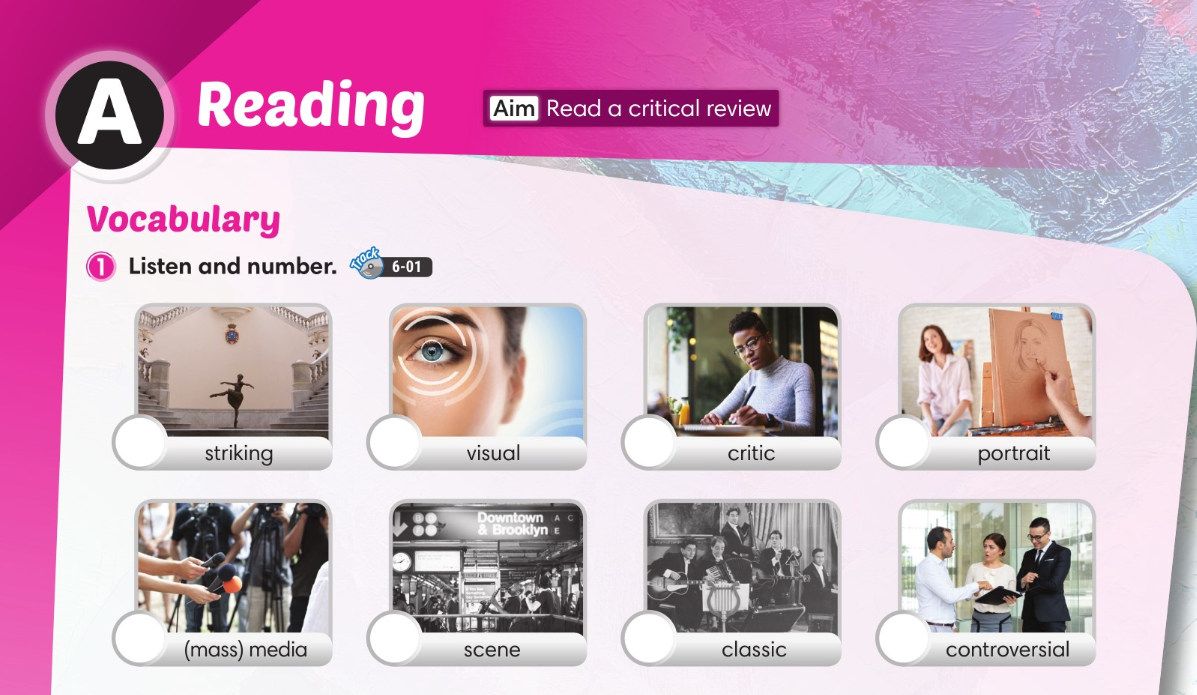 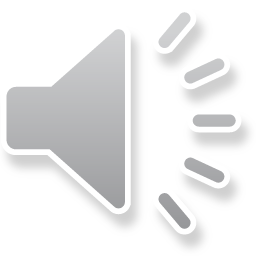 4
1
7
6
3
2
5
8
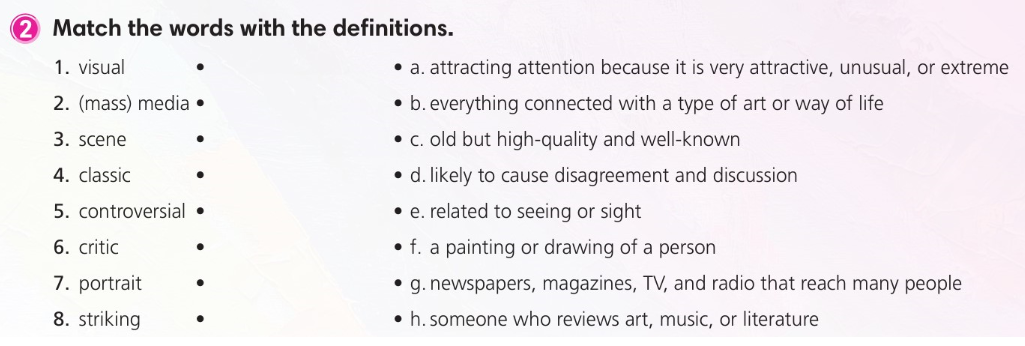 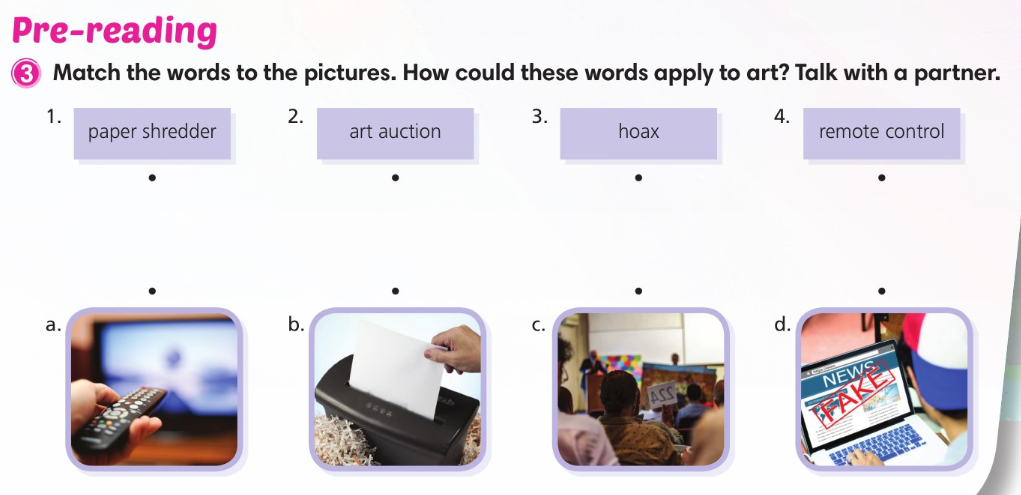 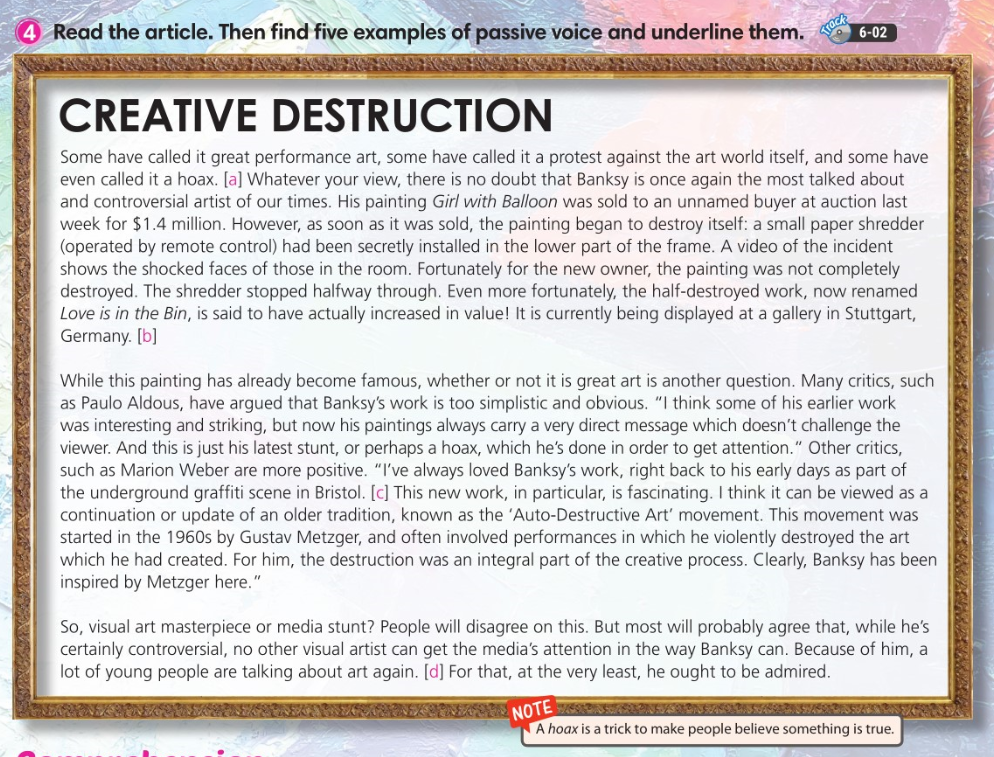 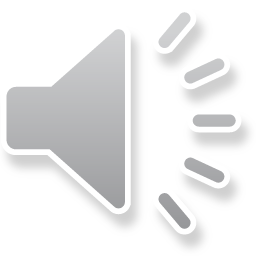 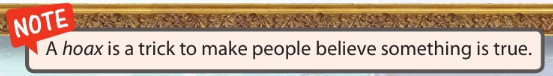 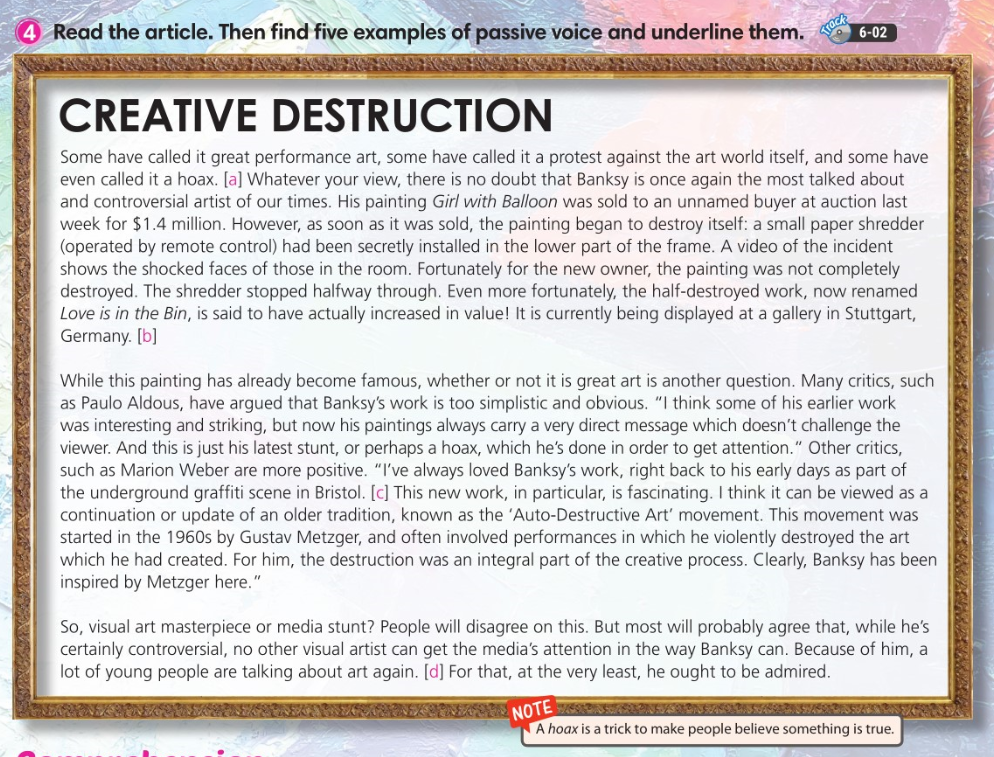 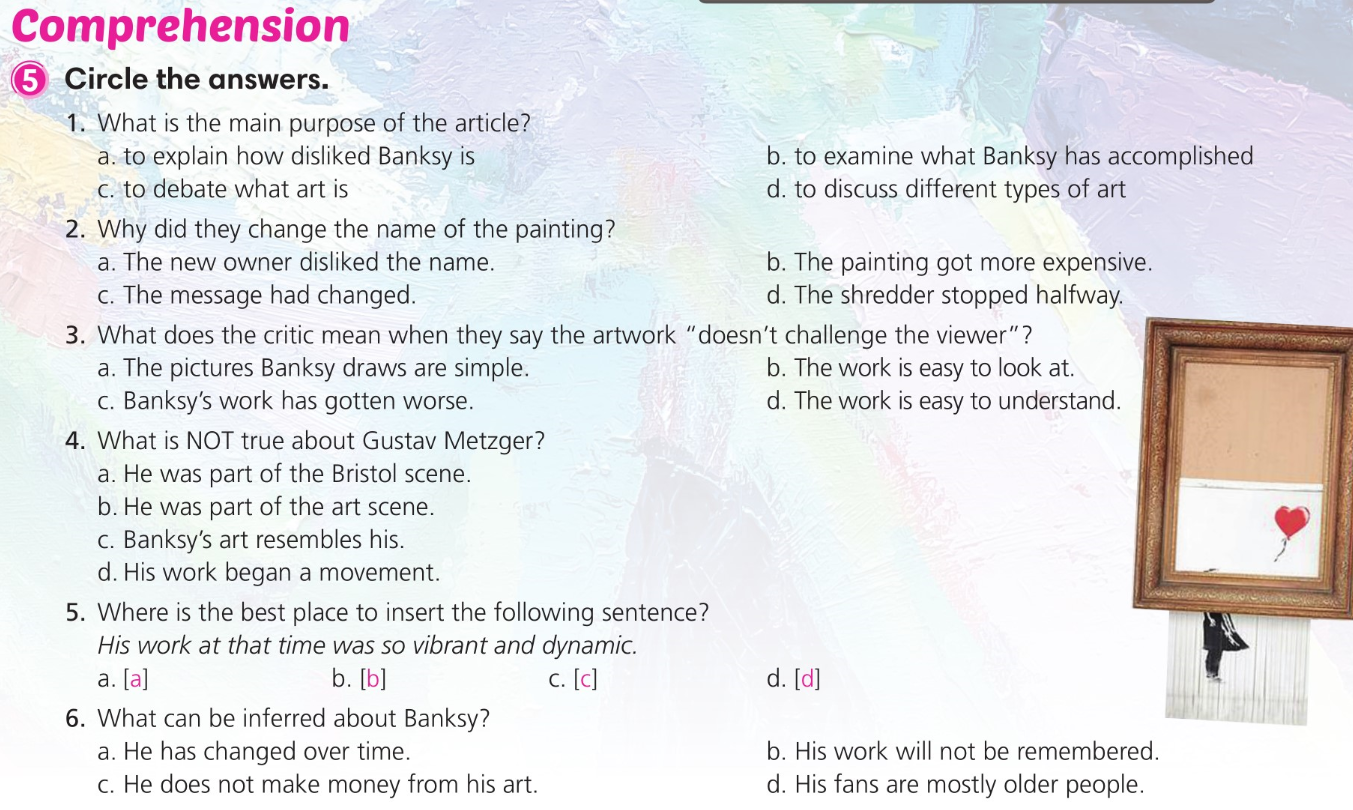 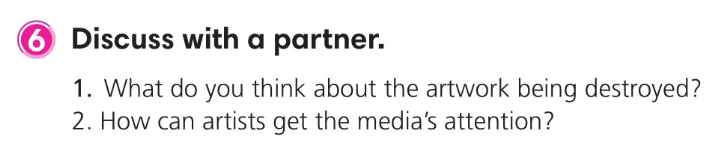 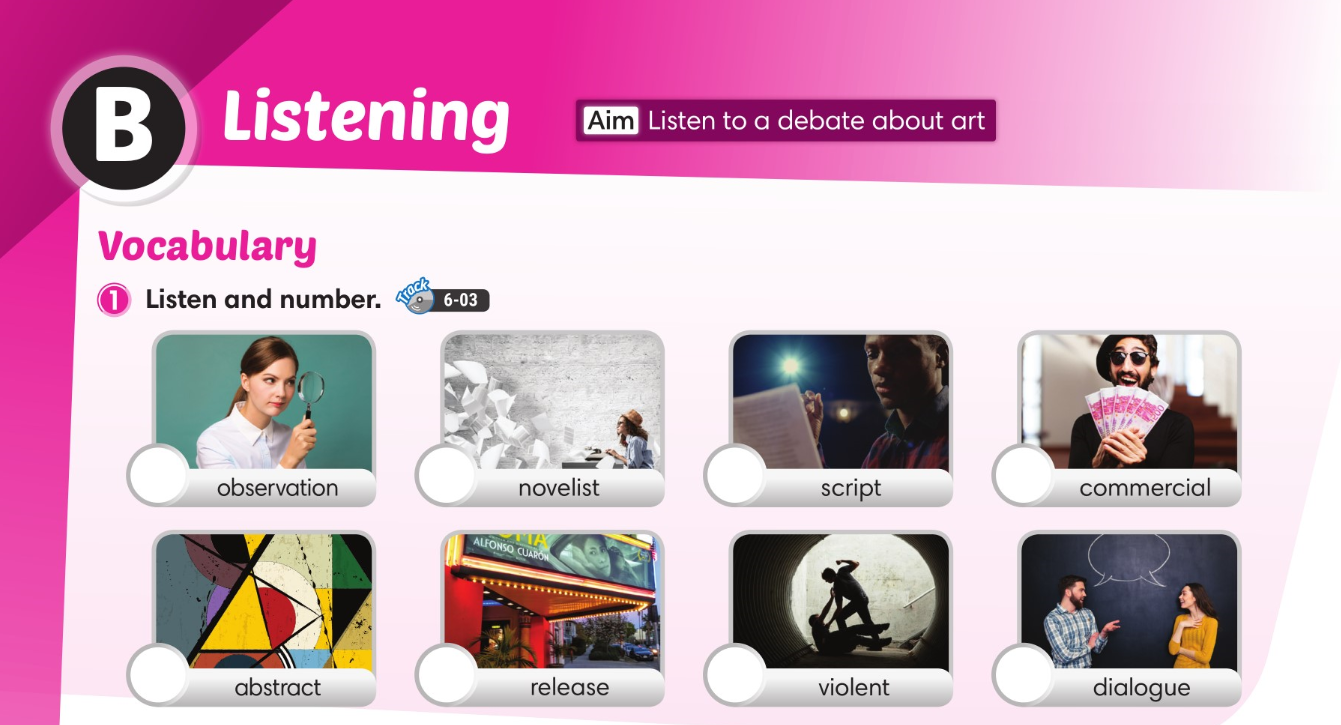 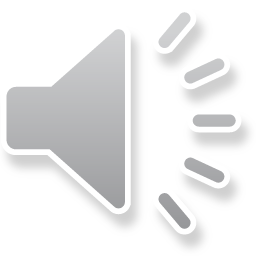 3
8
1
5
7
6
4
2
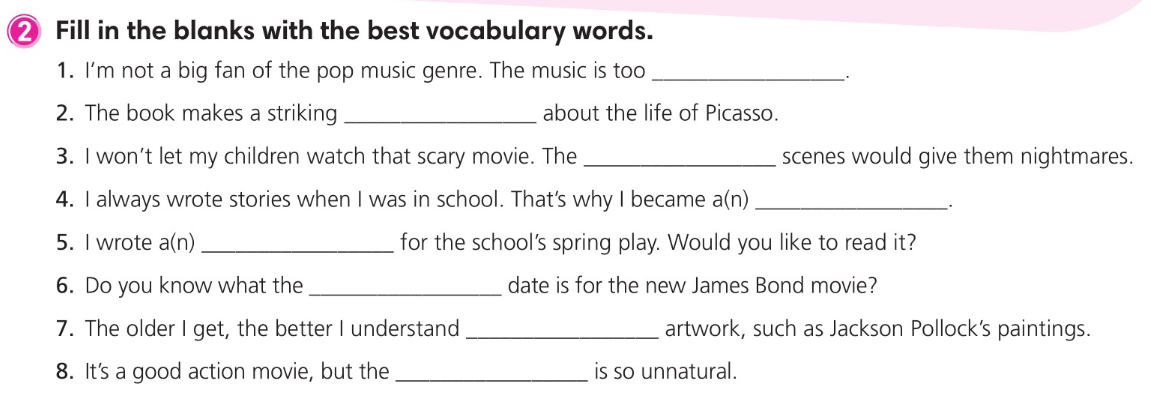 commercial
observation
violent
novelist
script
release
abstract
dialogue
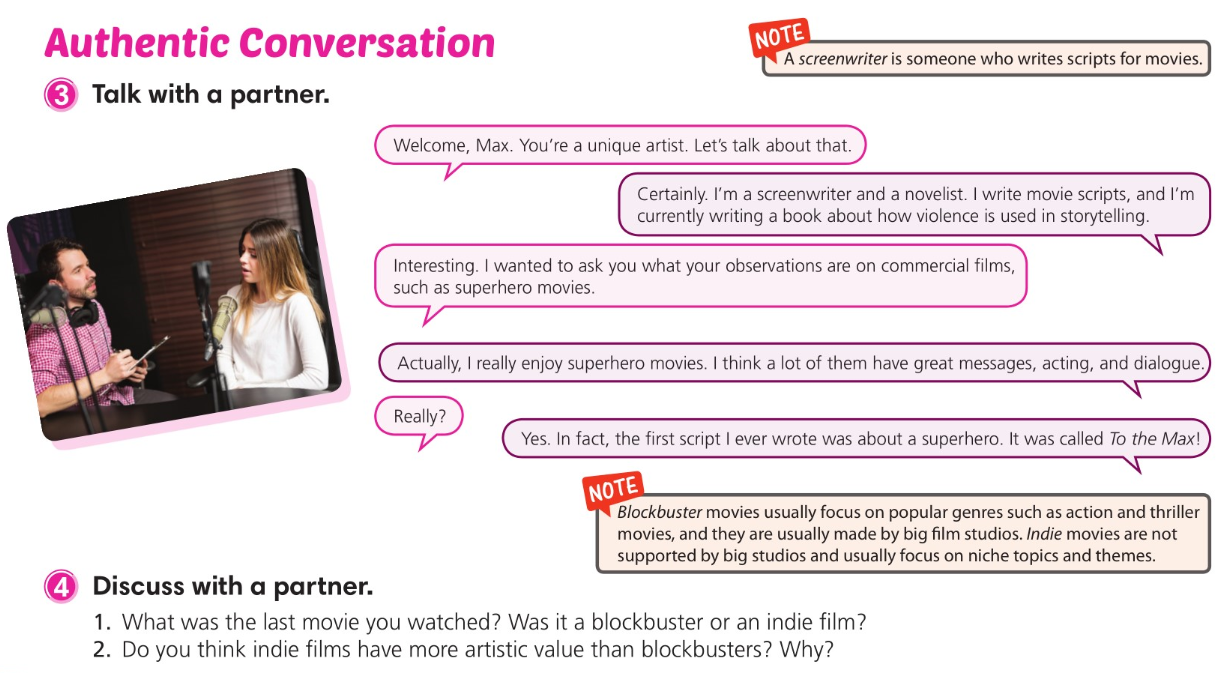 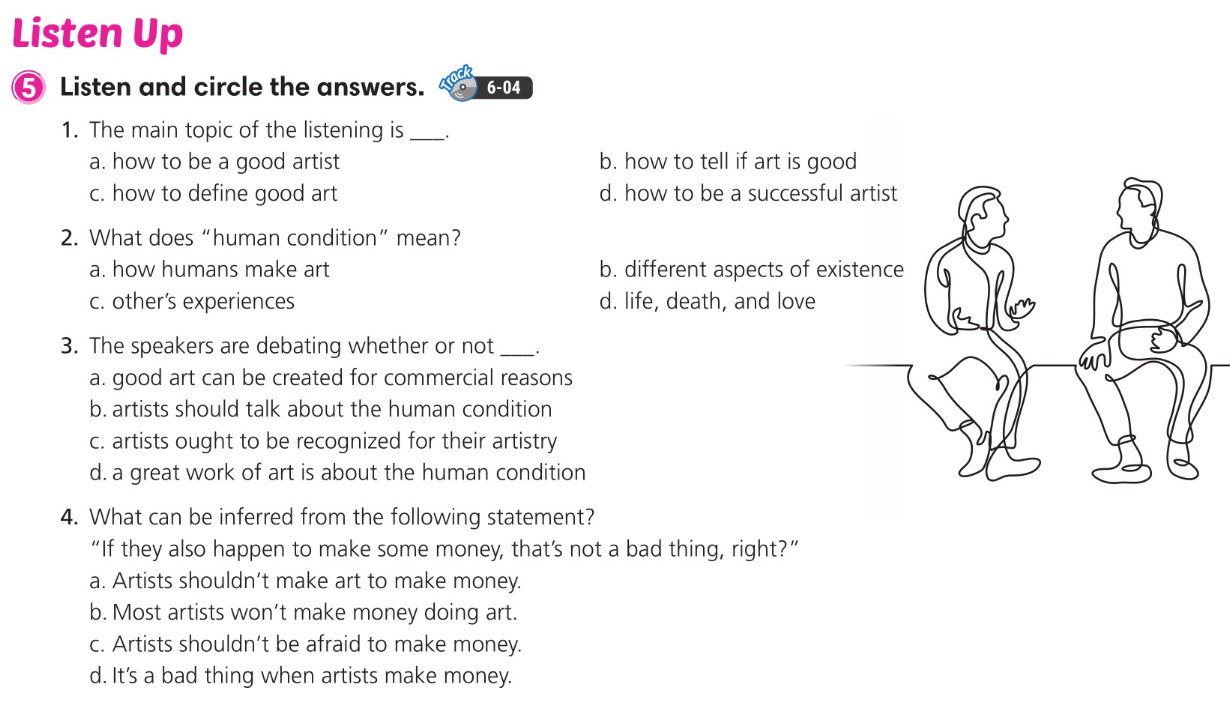 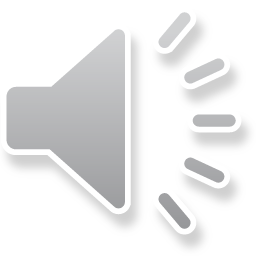 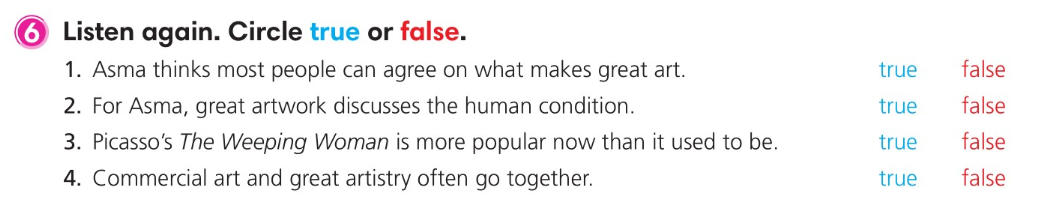 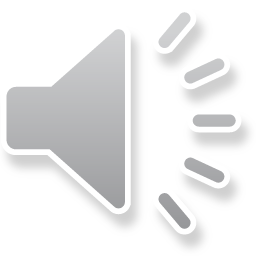 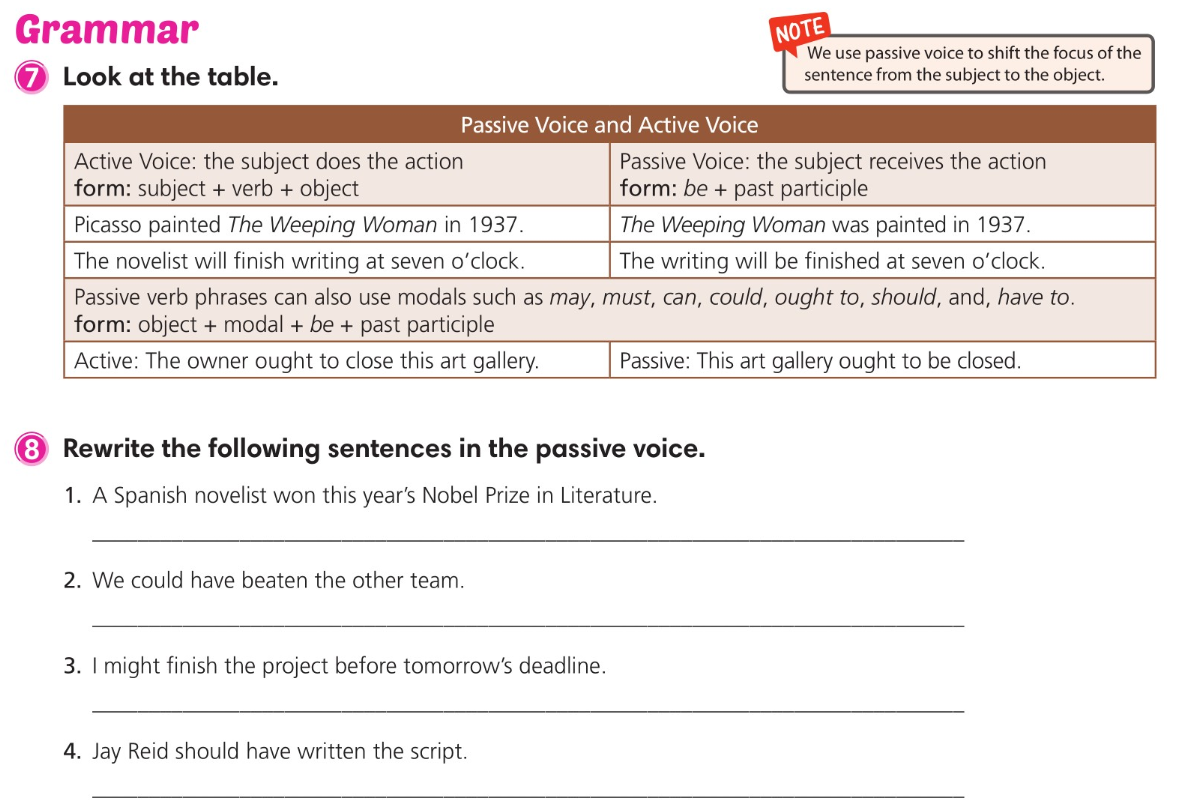 This year’s Nobel Prize in literature was won by a Spanish novelist.
The other team could have been beaten.
The project might be finished before tomorrow’s deadline.
The script should have been written by Jay Reid.
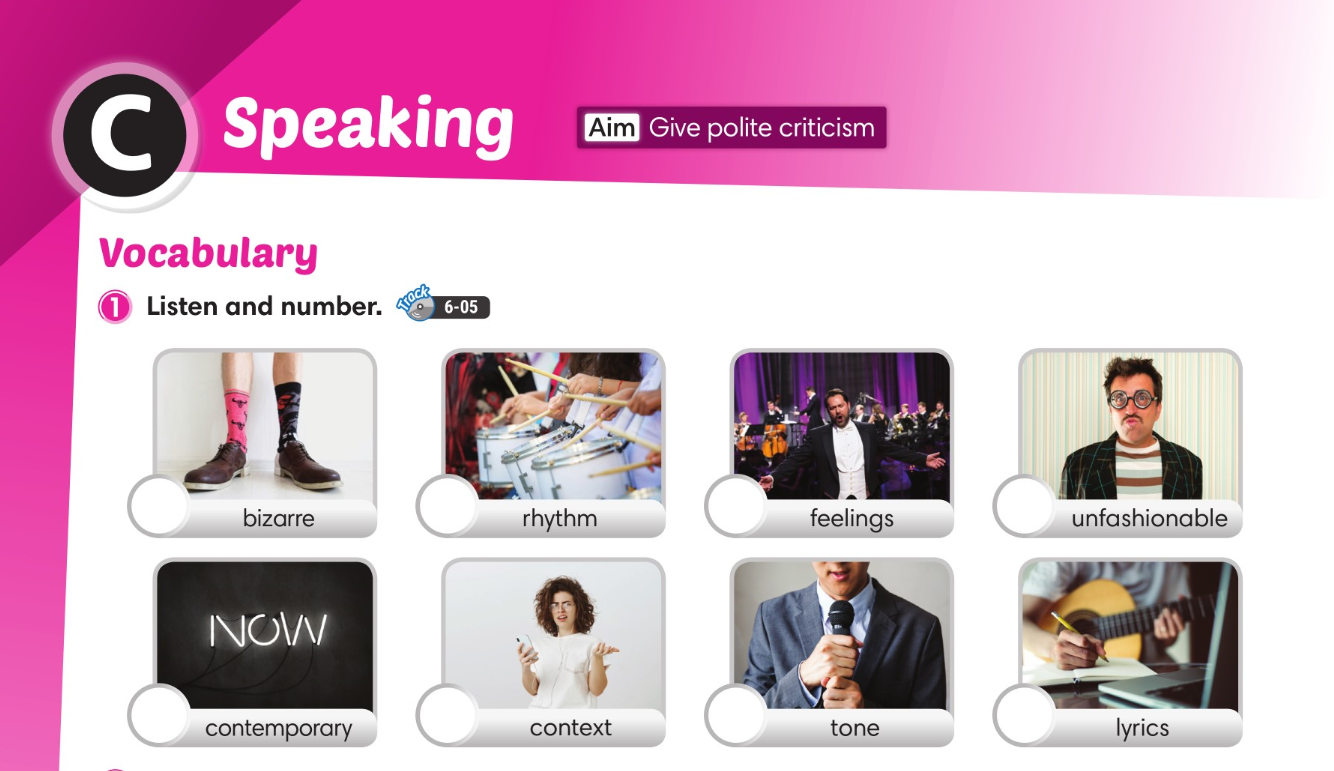 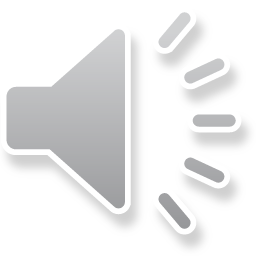 3
7
2
1
8
6
4
5
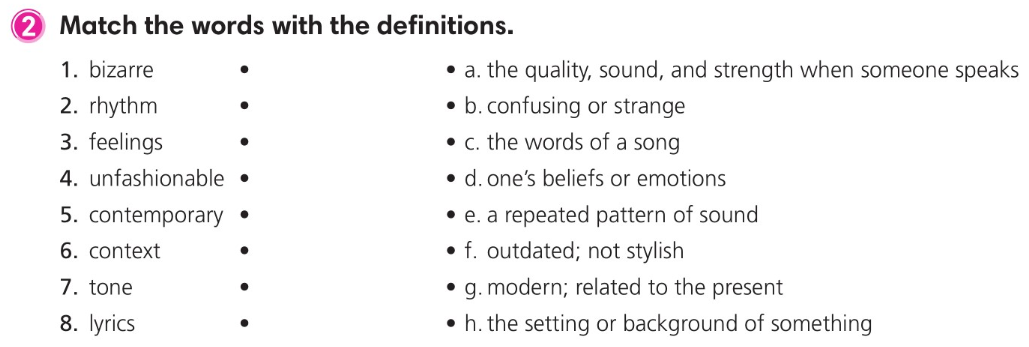 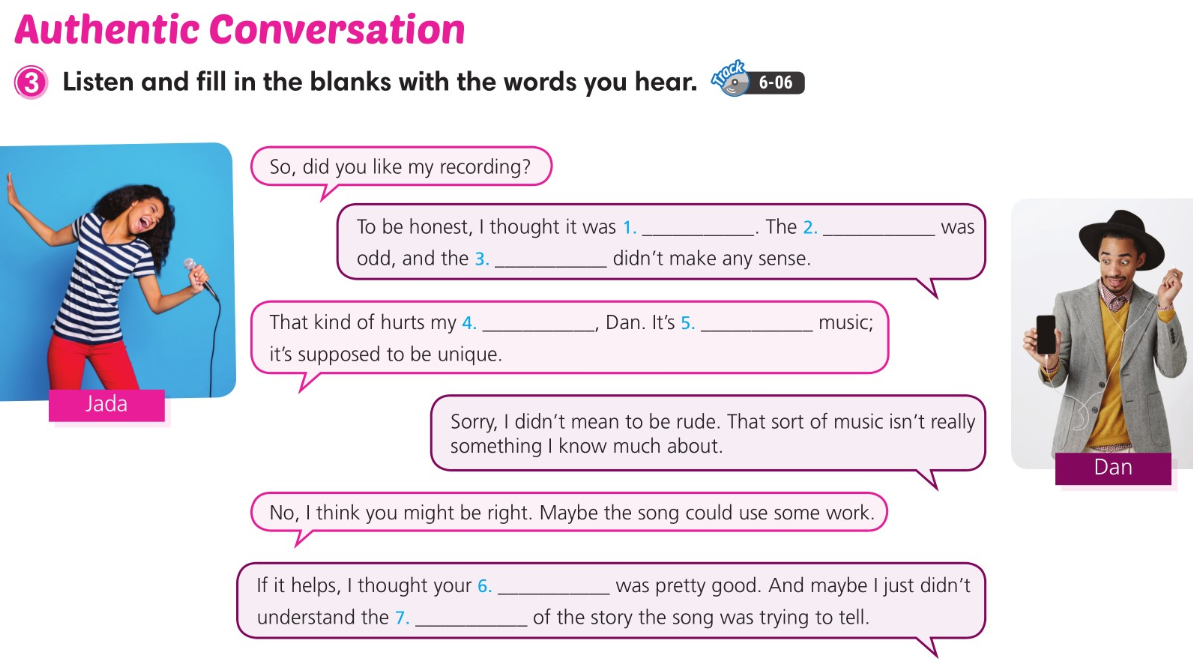 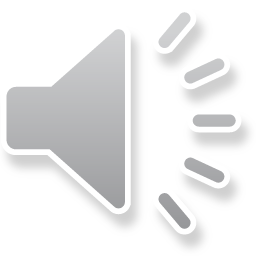 bizarre
rhythm
lyrics
feelings
contemporary
tone
context
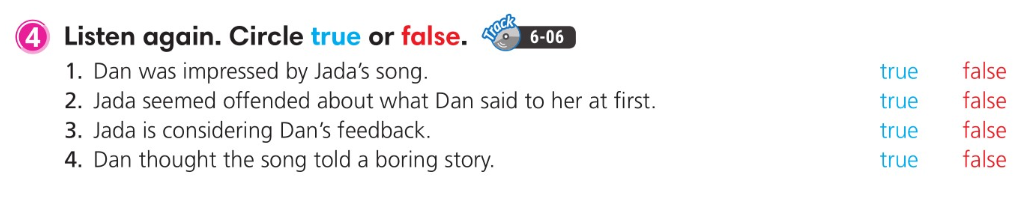 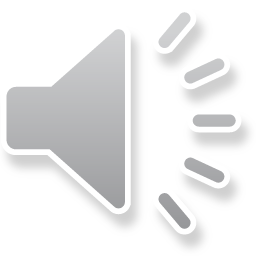 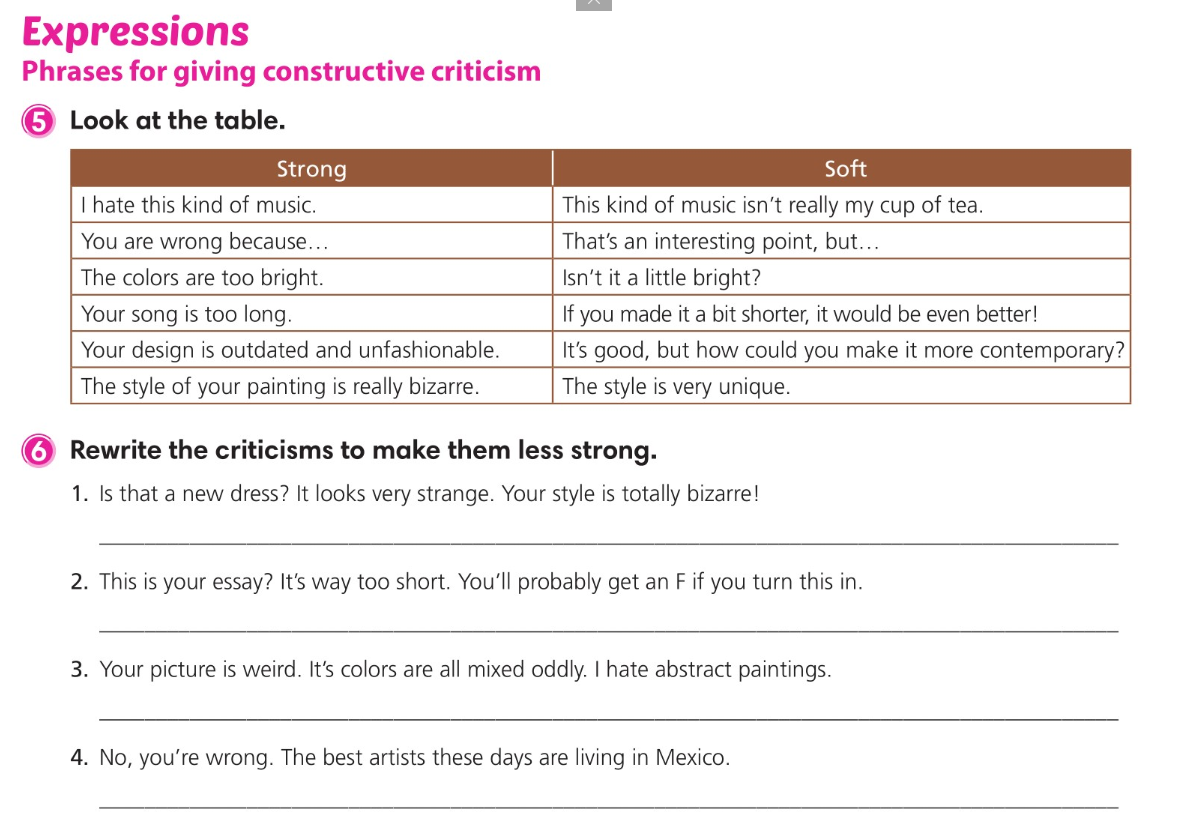 Is that a new dress? It’s very unique.
This is your essay? If you make it a bit longer, you’ll get a better grade on it.
Your picture is very unique, but abstract paintings aren’t my cup of tea.
That’s an interesting point, but I think the best artists are living in Mexico these days.
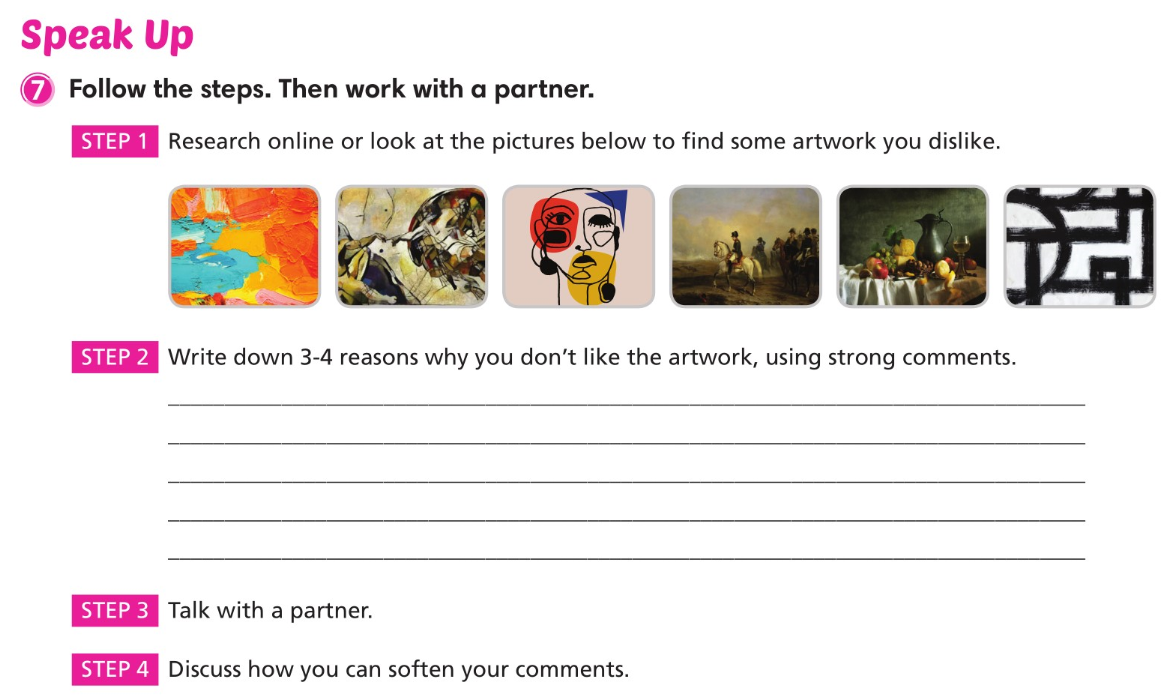 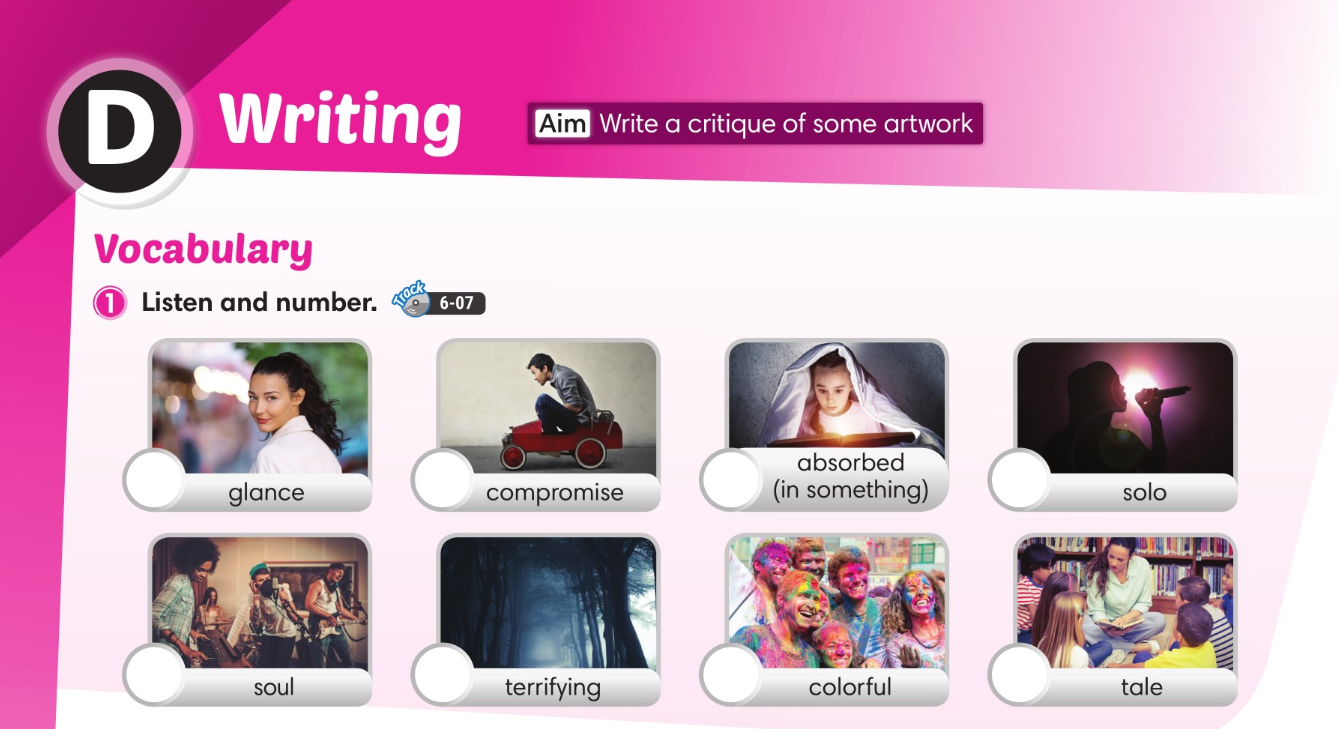 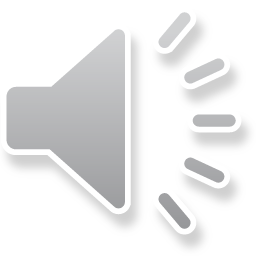 4
1
3
2
8
7
6
5
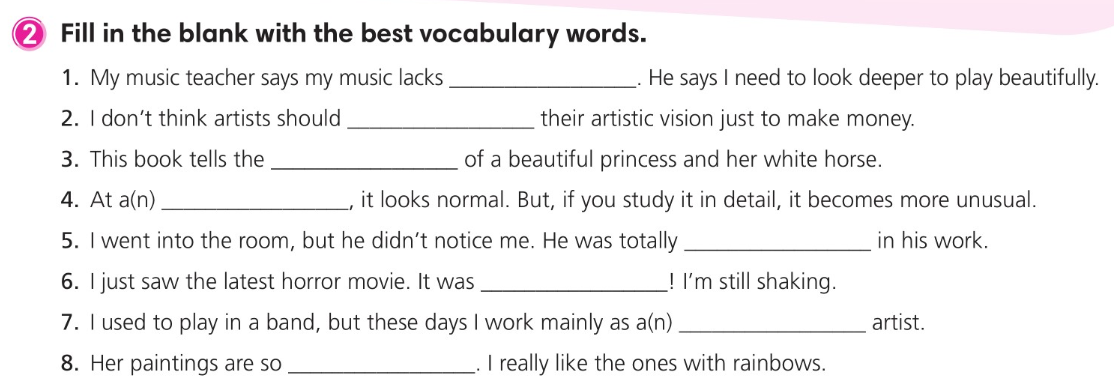 soul
compromise
tale
glance
absorbed
terrifying
solo
colorful
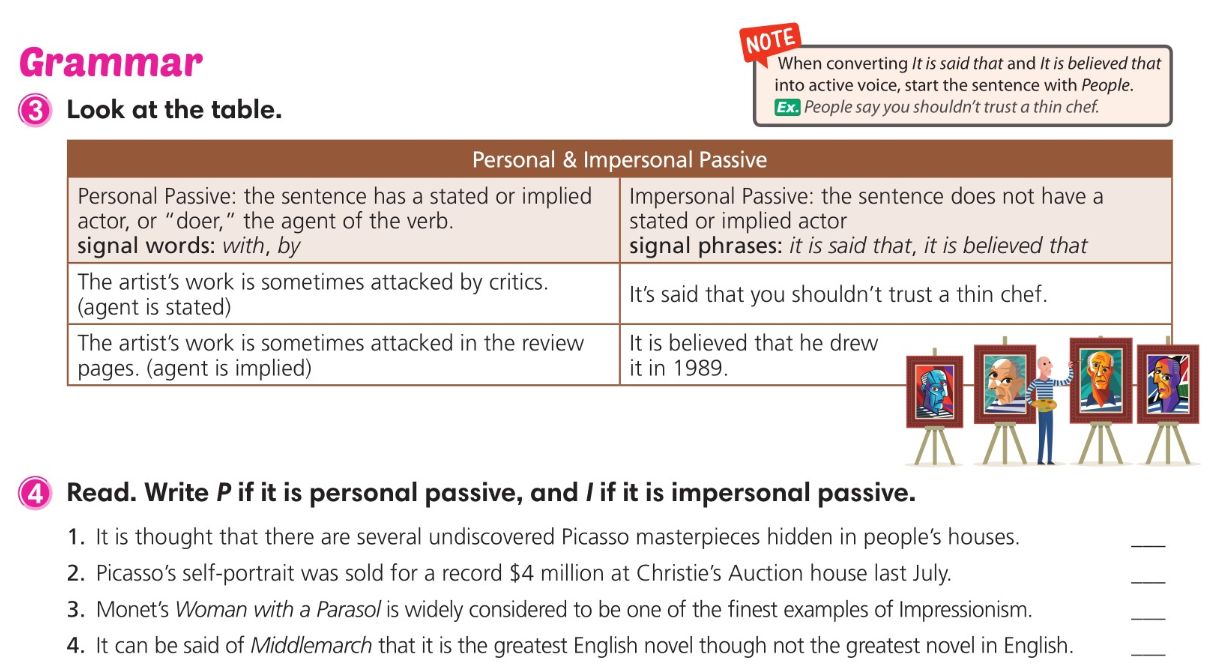 I
P
P
I
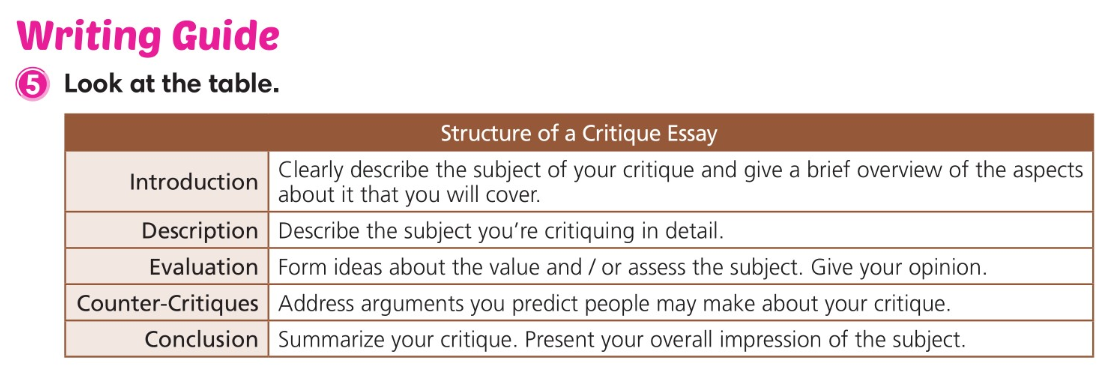 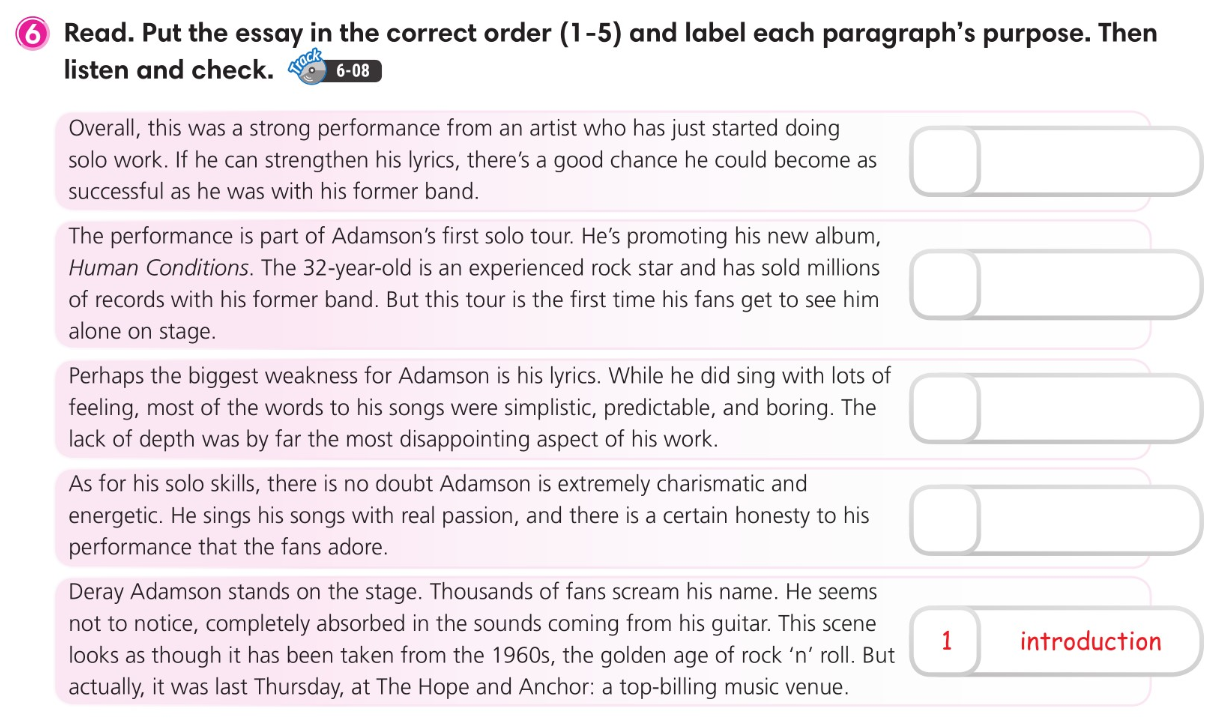 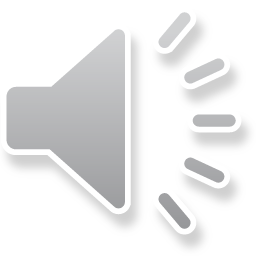 conclusion
5
2
description
4
counter critiques
3
evaluation
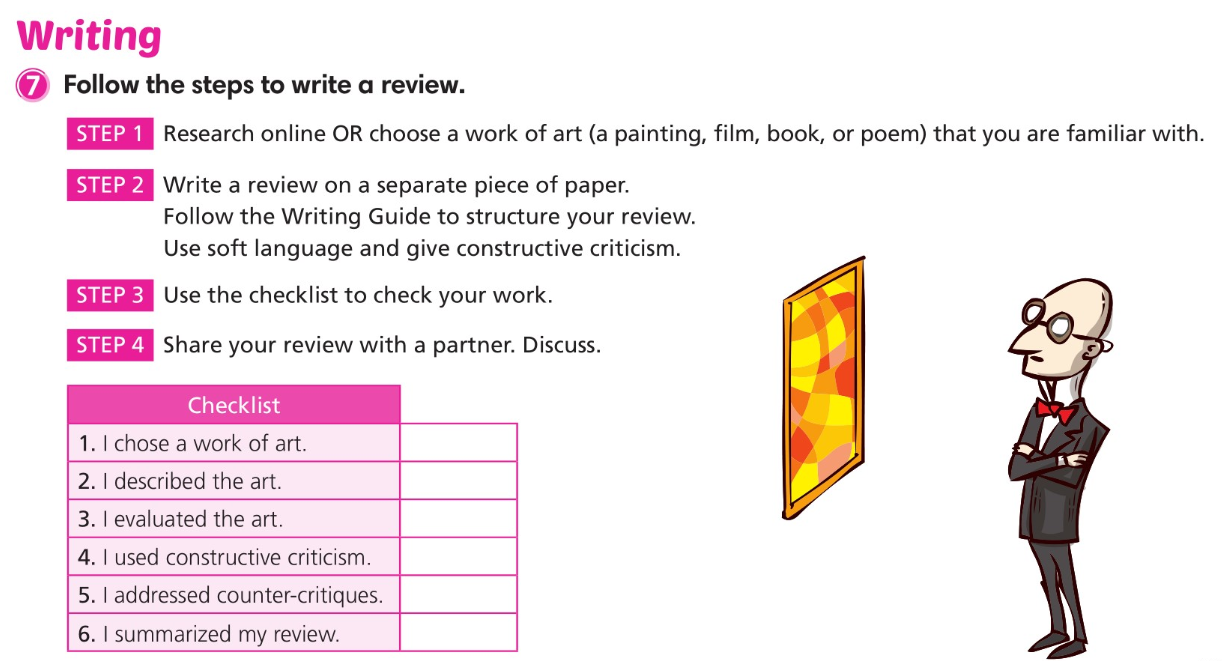 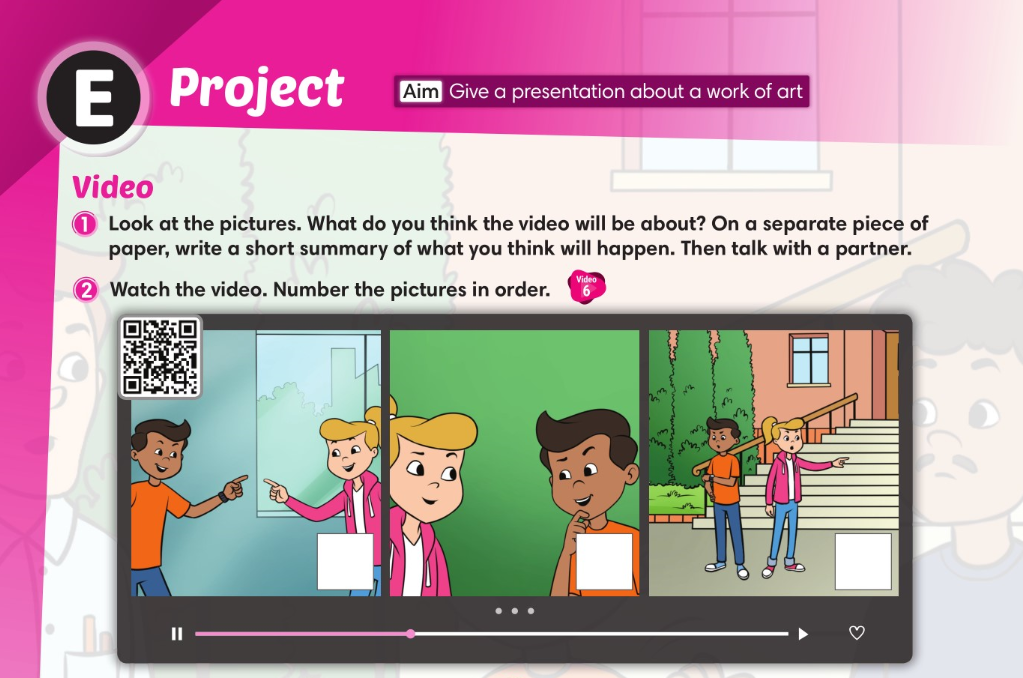 1
3
2
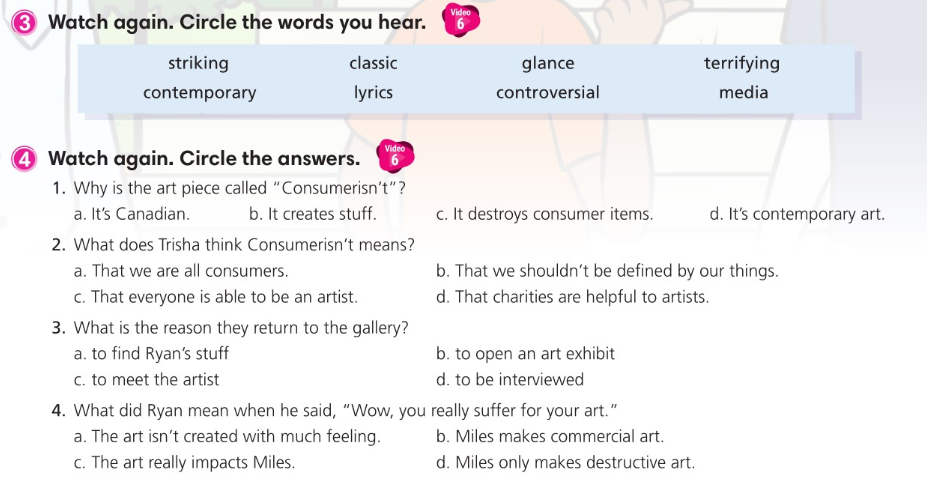 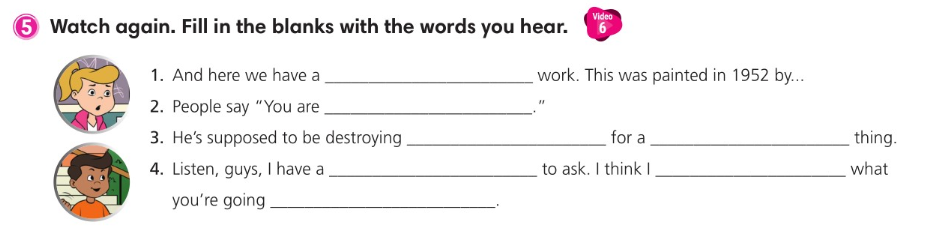 classic abstract
what you eat
his possessions
contemporary art
favor
can guess
to say
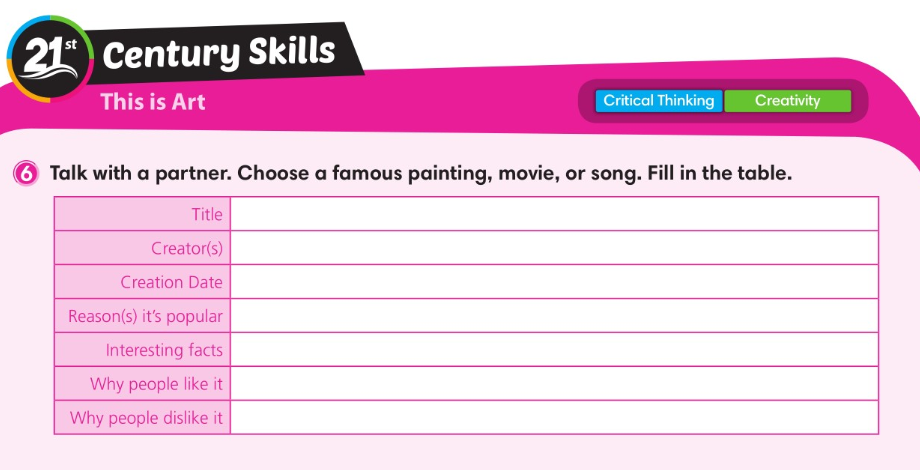 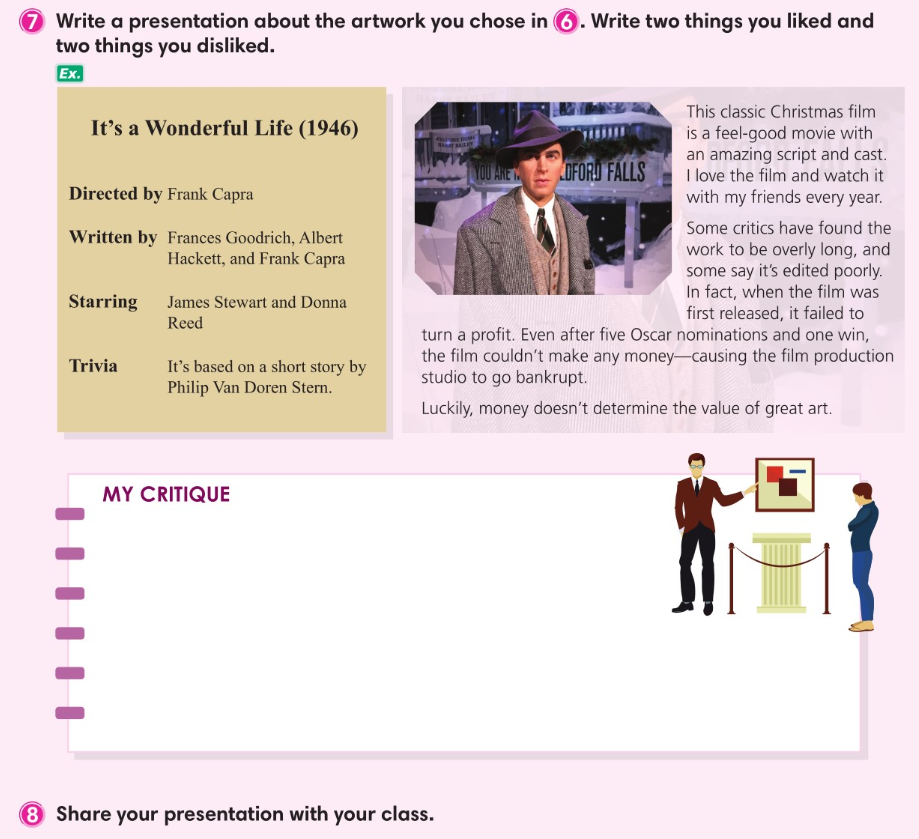